Les Changements de situations
Les différents types de changements de situations
Un usager peut déclarer en ligne les changements qui concernent : 

Son état-civil, son adresse postale, son adresse mél ou son numéro de téléphone ;
ses coordonnées bancaires ;
sa vie de couple (mariage, début ou reprise d’une vie commune, divorce, séparation, décès) ;
sa vie familiale (grossesse, naissance, adoption, arrivée ou départ d’une personne vivant chez lui) ;
sa situation professionnelle ou bien celle de son conjoint ;
la situation de son enfant ou d’une personne de son foyer.
Dès que sa vie évolue, un seul réflexe : l’appli mobile Caf-Mon Compte ou caf.fr ! Pour des aides adaptées à sa situation, il déclare immédiatement tout changement dans Mon Compte.
Pourquoi signaler rapidement un changement de situation ?
Tout changement de situation peut avoir une conséquence sur le calcul des aides. 

En effet, les aides peuvent être revues à la hausse (naissance d’un enfant, chômage, etc.), à la baisse (début de vie commune, nouvelle situation professionnelle,etc.) ou même être interrompues.
Les changements de situations professionnels
l'usager a trouvé du travail
l'usager cesse ou réduit son activité professionnelle
l'usager est à la retraite
l'usager est au chômage
L'usager est en maladie de longue durée, en accident du travail ou en invalidité
l'usager est hospitalisé
L'allocataire a trouvé du travail
Cette nouvelle situation professionnelle peut avoir une conséquence sur le calcul de l’ensemble des prestations. Par exemple, l’aide au logement ou la prestation partagée d’éducation de l’enfant sont recalculées en tenant compte de ce changement.

Un droit à la Prime d’activité peut être étudier. Pour le savoir, je fais une simulation sur Mon Compte, rubrique « Simuler ou demander une prestation ».
L'allocataire cesse ou réduit son activité
La Caf recalcule le montant des allocations dès le mois qui suit l'arrêt total de l'activité.
Un droit à prestation partagée d'éducation de l'enfant (PreParE) en cas de réduction ou cessation d'activité pour s’occuper d'enfants de – 3 ans.
La réduction ou cessation d'activité en raison de l’état de santé ou du handicap de son enfant, permet l'étude d'un droit potentiel à l’allocation journalière de présence parentale (Ajpp) ou à une majoration de l’allocation d'éducation de l'enfant handicapé si un droit AAEH est déjà octroyé.
L'usager est à la retraite
Suite à son départ à la retraite, l'usager peut bénéficier d’une réduction de ses revenus pris en compte par la Caf pour le calcul de ses prestations.
À l’âge légal de départ à la retraite, l'usager doit faire valoir en priorité ses droits à une pension de retraite auprès de sa caisse de retraite.
L'usager est au chômage
S'il est inscrit comme demandeur d'emploi, la Caf peut revaloriser ses droits aux prestations en fonction de son indemnisation au chômage.

Ce nouveau calcul sera effectué automatiquement par la Caf, à partir d'échanges d'informations avec Pôle emploi, dès que le signalement du changement de situation.
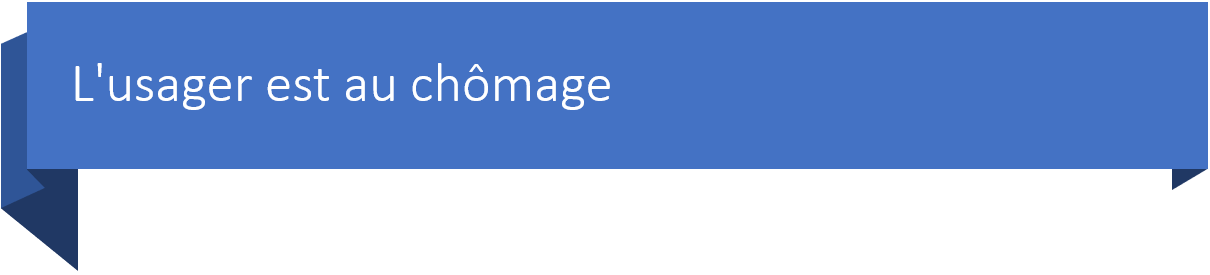 Abattement
Neutralisation
Chômage total : non indemnisé
Indemnisé depuis 2 mois consécutifs de date à date à l’ASS 
Activité avec maintien des indemnités chômage, après chômage total de 2 mois consécutifs de date à date 
Stage de formation professionnelle après chômage total de 2 mois consécutifs de date à date
Cessation d’activité pour se consacrer à un enfant de  3ans ou plusieurs enfants
Chômage total indemnisé depuis au moins 2 mois consécutifs
Chômage partiel d’au moins 40h sur 2 mois consécutifs
Activité avec maintien des indemnités chômage, après chômage total de 2 mois consécutifs de date à date 
Stage de formation professionnelle après chômage total de 2 mois consécutifs de date à date
Cessation d’activité avec admission au bénéfice d’un avantage vieillesse
Allocation de remplacement pour l’emploi
Pension d’invalidité, rente AT
Maladie longue durée (M+7)
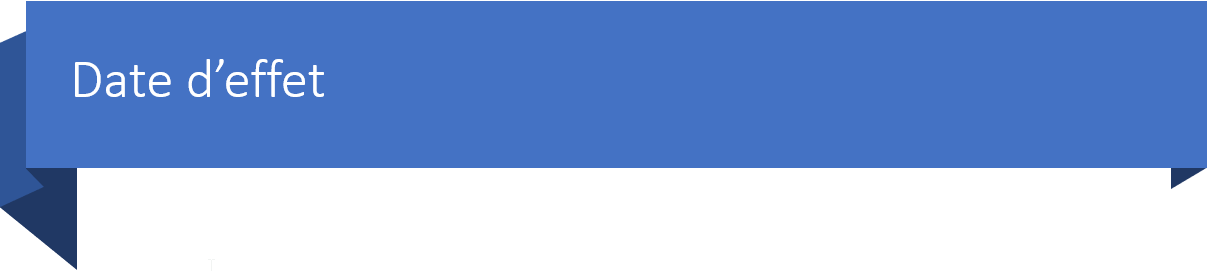 Neutralisation
Abattement
Début de la neutralisation :
Le mois civil suivant le changement de situation 
Fin de la neutralisation :
Dès le mois de reprise d’activité
Début de l’abattement :
A compter du deuxième mois civil qui suit le début d’indemnisation,
Fin de l’abattement : 
Dès le mois de la reprise d’activité.

L’abattement est effectué sur les revenus de l’année de référence :
Les revenus d’activité professionnelle
Les IJ versées au titre de la maladie 
Les indemnités de chômage et les préretraites
Les changements de situation de Famille
L’usager vit désormais en couple (Vie maritale, PACS, reprise de vie commune) 

L’usager se sépare ( Séparation de fait, Divorce, rupture vie maritale, PACS)

Sa vie familiale (grossesse, naissance, adoption, arrivée ou départ d’une personne vivant chez moi)
L’usager vit désormais en couple
L’usager vit désormais en couple (Vie maritale, PACS, reprise de vie commune) 

Les deux membres du couple dépendent de la même Caf, leurs dossiers seront regroupés. Ce changement prendra effet le mois suivant cet événement. (sauf si la vie de couple débute le 1er du mois) + (sauf pour l’étude du droit au RSA, PPA)
Un des membres du couple est alors considéré comme le responsable de la gestion du dossier du foyer.  Le responsable dossier peut donner une autorisation de gestion à son conjoint qui peut alors créer son propre espace personnel. Pour y accéder, il doit se munir de son propre numéro de sécurité social et de son mot de passe personnel. Avec cette autorisation, le conjoint peut bénéficier des mêmes fonctionnalités et services que le responsable dossier,
Les droits sont recalculés en tenant compte des ressources du responsable dossier et de celles de son conjoint.
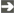 L’usager se sépare
L’usager se sépare  
Pour bénéficier de l’ensemble de ses droits, l’usager doit déclarer rapidement sa séparation dans l’Espace Mon Compte, rubrique « Mon profil » puis « Consulter ou modifier ».
La déclaration de séparation concerne les personnes vivant en couple, qu’elles soient mariées, pacsées ou en concubinage.  Il n’est pas nécessaire de fournir de document officiel pour la faire.
Si l’usager vit encore dans le même logement que son ex-conjoint, il doit quand même déclarer sa séparation et transmettre un justificatif à la Caf : une recherche de logement séparé, l’engagement d’une procédure de médiation familiale, de divorce.  
Une fois la déclaration faite, le mot de passe est modifié automatiquement. L’ex-conjoint n'a plus accès au compte.
L’usager doit changer les coordonnées bancaires si l’ex-conjoint était le seul titulaire du compte bancaire sur lequel les aides étaient versées
Le nouveau droit est examiné avec effet du mois suivant l'événement pour les ressources, l'exclusion de la personne. (excepté si changement le 1er du mois, alors effet dès le mois du changement) + (sauf pour l’étude du droit à l’ASF, RSA, PPA)
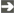 Sa vie familiale
grossesse, naissance, adoption, arrivée ou départ d’une personne vivant chez moi, décès d’un conjoint, enfant,

Tous ces évènements doivent être déclarés à la CAF pour que les droits inhérents à ces évènements puissent être étudiés. 
Le service de Cohésion Sociale peut accompagner les familles via des Offres de service.
Exercice de capitalisation
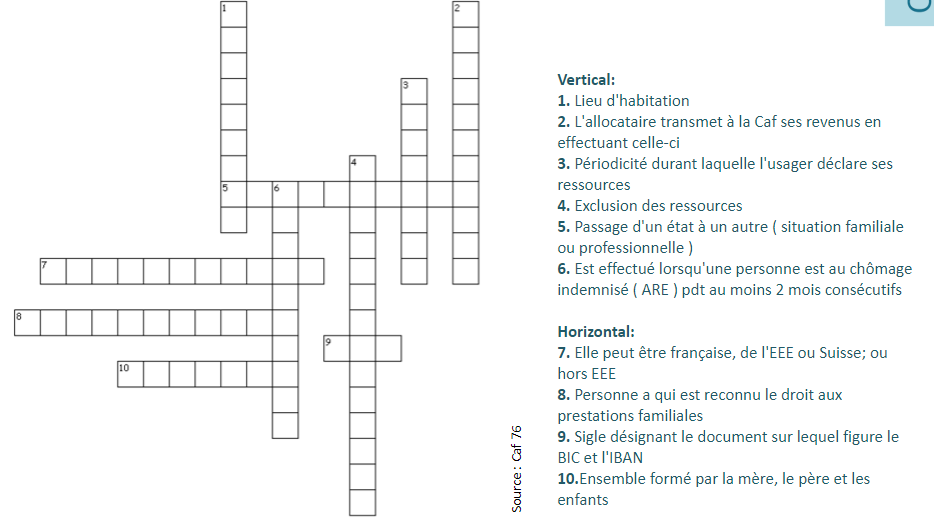